Standards for Blockchain Election Security and Voting Machine Results Auditability :
February 26, 2020
Email:  susan@wintergreenresearch.com
© Copyright WinterGreen Research 2020
Blockchain for Election Security
Digital record of results from each precinct
Photo image of results from each local precinct counting table
Photo (or scanned) image of each paper ballot or selection
Digital audit trail of local precinct results
Blockchain for digital audit trail to provide secure ledger of results                                    
                                          Blockchain

Selections                                                                       Results
Digital Representation
Source:  IBM
3/1/2020
© Copyright Wintergreen Research 2020
2
Blockchain Definition:  DLT
Distributed ledger technology (DLT) 
Stores same data on  multiple computers, creating safe ledger
Increases the efficiency of record-keeping
Saves money
Streamlines supply chains 
Disruptive ledger technology
3/1/2020
© Copyright Wintergreen Research 2020
3
Blockchain for Real-Time Election Audit Trail Creation
Storage of each voter record of selections paramount
Statewide regulation of voting systems is the state of the art
Statewide regulation of voting systems is constitutional requirement
All voting systems collect voter selections
Audit trail depends on ability to save record of selections
Blockchain is an ideal technology that is:
     Secure
     Affordable
     Digital
     Not necessarily connected to the Internet
3/1/2020
© Copyright Wintergreen Research 2020
4
Digital Audit trail
Even the local grocery store uses a digital audit trail to tally the day’s receipts because the paper trail is too onerous to decipher
The same is true of paper ballots, 100s of thousands of court cases document the difficulty in deciphering the outcome of  a close election by recounting paper ballots
Latest being Al Gore’s loss to George Bush, when it was later shown that Gore actually won- one year later
3/1/2020
© Copyright Wintergreen Research 2010
5
Every Vote Selection Needs to Count
3/1/2020
© Copyright Wintergreen Research 2020
6
Blockchain Not Connected to Internet
Secure servers not connected to Internet
Any military lab achieves digital security with servers not connected to the Internet
Close election is the measure of an accurate vote count
Voters often spoil ballot with overvotes or excess marks
Paper ballots vulnerable to fraud with marks that spoil the ballot
3/1/2020
© Copyright Wintergreen Research 2020
7
Voting System Configuration and Issues
Voting System Configuration (Direct Recording Electronics)
DREs use a touchscreen, dial or push button to directly record votes into the computer memory
DREs generally contain a Voter Verified Paper Audit Trail
Standards proposed for blockchain relate to the following:
Protection of the BIOS
Rigorous pre-election test procedures
Protections against overvoting
Protection of secrecy of the ballot selections
Voting System Issues Addressed by Standards
Security, functionality, privacy, usability, and accessibility
3/1/2020
© Copyright Wintergreen Research 2020
8
Vote Tallying System Requirements
Registering and recording vote selections correctly
Permitting the voter to vote for any person, office or measure for which he or she has the right to vote.
Permitting a voter to review his or her votes before casting them, and providing the opportunity to change or correct the ballot before it is cast and counted.
Notifying a voter if he or she has cast too many votes for a particular candidate or issue (overvoted) or neglected to vote for a particular candidate or issue (undervoted).
Providing a method for voters to “write-in” a candidate of their choice.
Accumulating total ballots cast.
3/1/2020
© Copyright Wintergreen Research 2010
9
Achieving Blockchain Technology in the Polling Place and Beyond
Switches and Processor:
Use fabric technology off the Internet to collect election data
Switches and Processor:  Scale in the Mega Data Center, Amazon, Google, Microsoft, Facebook
Sea Change Series:  Scale is needed in the Mega Data Center to implement a nonblocking architecture.  Without nonblocking architecture, manual process is needed to manage applications and infrastructure.  Amazon, Google, Microsoft, and Facebook are the only companies successfully implementing Clos nonblocking architecture in the data center.  They all have huge scale.  They say scale is key.
3/1/2020
© Copyright Wintergreen Research 2020
10
Fabric Hardware Architecture for Blockchain Independent Interconnected Servers
Instead of a hierarchically oversubscribed system of clusters, the fabric can support high traffic data exchange across the servers
Small server nodes to implement blockchain with simple switch and processor architecture
Eliminate prospect of BIOS access into the voting equipment via simple, easy to check blockchain server nodes
3/1/2020
© Copyright Wintergreen Research 2020
11
NIST Election Results Common Data Format Specification by John Wack
Election results common data format specification 
For pre-election setup information 
Post-election results reporting
Contains a UML model of the election data 
XML format derived from the UML mode
3/1/2020
© Copyright Wintergreen Research 2010
12
Blockchain Accepted in Supply Chain Useful for voting:
Blockchain already useful for tracking distributed assets
Analogue for renewable energy generation assets
Can store measure of energy generated by each wind turbine
Can store measure of energy generated by each solar panel
Can store measurements of energy in utility scale storage devices
3/1/2020
© Copyright Wintergreen Research 2020
13
IBM Blockchain
IBM innovation can transform the world at scale 
Blockchain has the capacity to deliver good and not so good outcomes 
Blockchain from IBM has helped food retailers track and better respond to salmonella outbreaks
IBM seeks to use blockchain to achieve benefit of networks providing a trusted and transparent enterprise collaboration
IBM blockchain principles:
Open is better, Permissioned doesn’t mean private
Governance uses a team, Common standards
Privacy is paramount
3/1/2020
© Copyright Wintergreen Research 2020
14
IBM Spectrum Scale
Source:  IBM
3/1/2020
© Copyright Wintergreen Research 2020
15
IBM Blockchain Capabilities
IBM Blockchain Platform together with Red Hat OpenShift
Simplicity. Featuring the most complete blockchain
software, services, tools and sample codes 
Can containerize smart contracts, peers-certificate authorities and ordering services and deploy them within preferred environments.
Flexibility
Reliability mission-critical performance and availability
Development, deployment and production.
Hyperledger Fabric Platform to build, operate, govern and grow blockchain solutions across any computing environment through Red Hat® OpenShift®.
3/1/2020
© Copyright Wintergreen Research 2010
16
Blockchain Manages Election Results
Flow of polling place results from local precincts to centralized counting summary locations is variable
Media demand for results is compelling
Blockchain technology the answer to rapid, accurate election results consolidation
Blockchain Able to Provide Dependable Results Quickly Because it is Digital
Public Confidence in Accuracy of Results
3/1/2020
© Copyright Wintergreen Research 2010
17
WinterGreen Research Has a Study:
Blockchain Platforms Increase Election Results Security, Safety, 
and Provide a Base for Implementing Secure Election Systems


Mountains of Opportunity
Secure elections depend on use of modern digital audit techniques to achieve an accurate vote count.  Standards are evolving that can be used to keep the election system working and provide integrity in vote results.
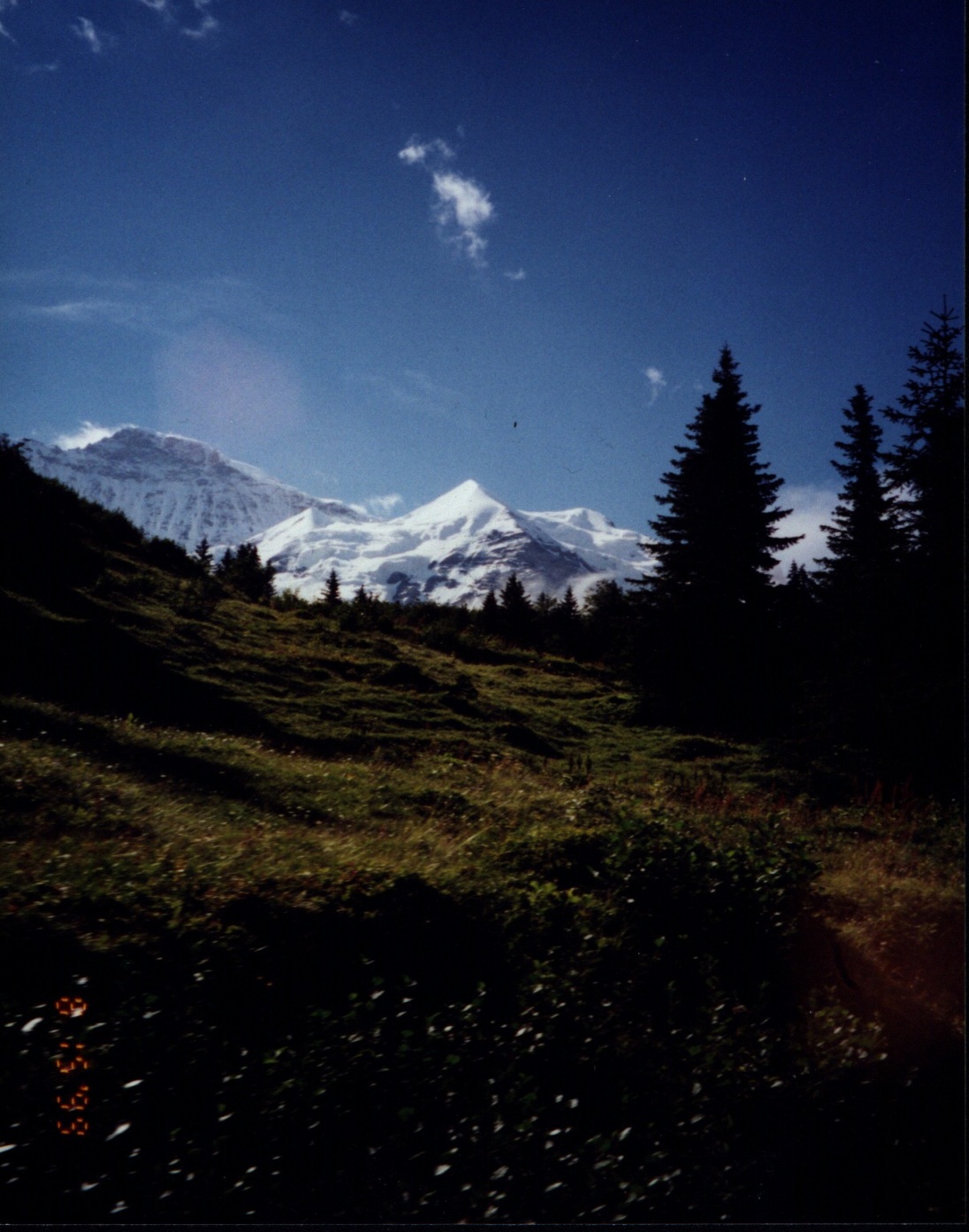 Picture by Susan Eustis

WinterGreen Research, Inc.
Lexington, Massachusetts          www.wintergreenresearch.com                                  781 853 5078
3/1/2020
© Copyright Wintergreen Research 2020
18
WinterGreen Research
Industry reports focus on opportunities to expand existing markets

 Focus on innovation

Focus on artificial intelligence

Major trillion dollar markets evolving from the new industrial revolution

Studies provide primary analytical insight about the market participants
© Copyright Wintergreen Research 2019
19
WinterGreen Research, Inc.
WinterGreen Research is an independent research organization entirely funded by selling market research studies
Research strategy relates to identifying market trends
Discovering, tracking, and thinking about markets is a priority
Business is conducted with integrity above all else
New studies describe electric vehicles, 5G, youth sports, utility scale energy storage, lithium ion batteries, and Global Renewable Energy: 100%, the latter being from which the following power point presentation is derived.  
Please visit www.wintergreenresearch.com and buy studies for $4,500.   Media inquiries invited.
3/1/2020
© Copyright Wintergreen Research 2020
20
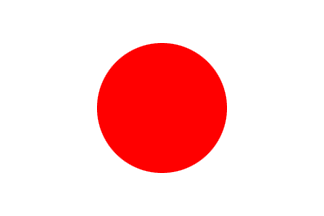 WGR Worldwide Market Presence
Worldwide Market Research Presence
Telecommunications
Finance, Banking and Insurance
Healthcare
Internet
Software - Blockchain
Hardware
Energy
Voting
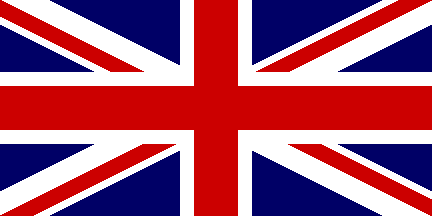 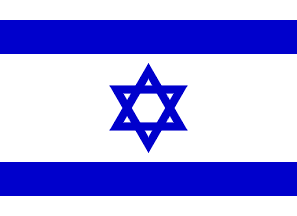 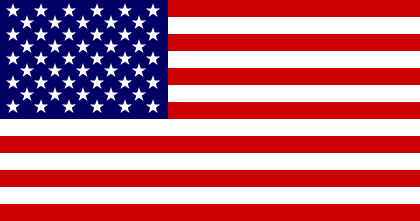 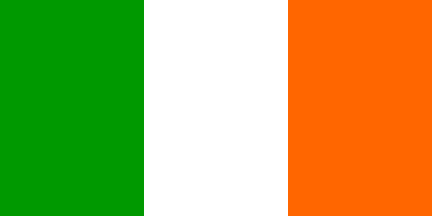 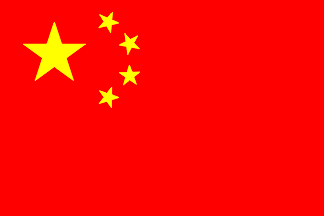 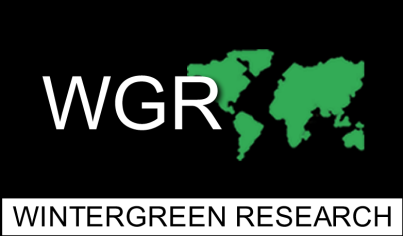 21
WinterGreen Research
About the Principal Author
Susan Eustis, President of WinterGreen Research, is a senior analyst.  She has done research in communications, healthcare equipment, and computer markets and applications.  She invented the first electronic voting machine.
 As the lead author of many market research studies, she is recognized for including coverage on a range of topics including: Finland data Centers, Blockchain, AI, Hyperscale Data Centers. Robots, Agricultural Robots, Surgical Robots,  Drones. Amateur League Sports Software, Youth League Sports Software, and Sports Coaching Platforms.  
 Ms. Eustis was named Top Woman CEO in 2012 by Who’s Who Worldwide.  She was named Top Woman Market Research Analyst in 2012, 2013, 2014, 2015, 2016, 2017, 2018, and 2019.  She has been twice featured on the cover of the Women of Distinction magazine.  Regarding Youth Sports Topics Ms. Eustis was cited in a recent Time Magazine article and major media articles on Youth Sports market growth.  She was featured in many recent Wall Street Journal, New York Times, Barron’s, Forbes, Bloomberg, HBO, and London Times articles on the topic of youth sports.   Last week Ms. Eustis was quoted by the Barron’s publication Market Watch on youth sports and by the Harrisburg Gazette.  Ms. Eustis is a graduate of Barnard College.
3/1/2020
© Copyright Wintergreen Research 2019
22
WinterGreen Research, Inc.35 Distributors Worldwide including Research and Markets and Global Information GII
February, 2020
Email:  susan@wintergreenresearch.com
781 863 5078      617 852 7876
© Copyright WinterGreen Research 2020